Группа «Теремок»читаем вместе Гайда Лагздынь
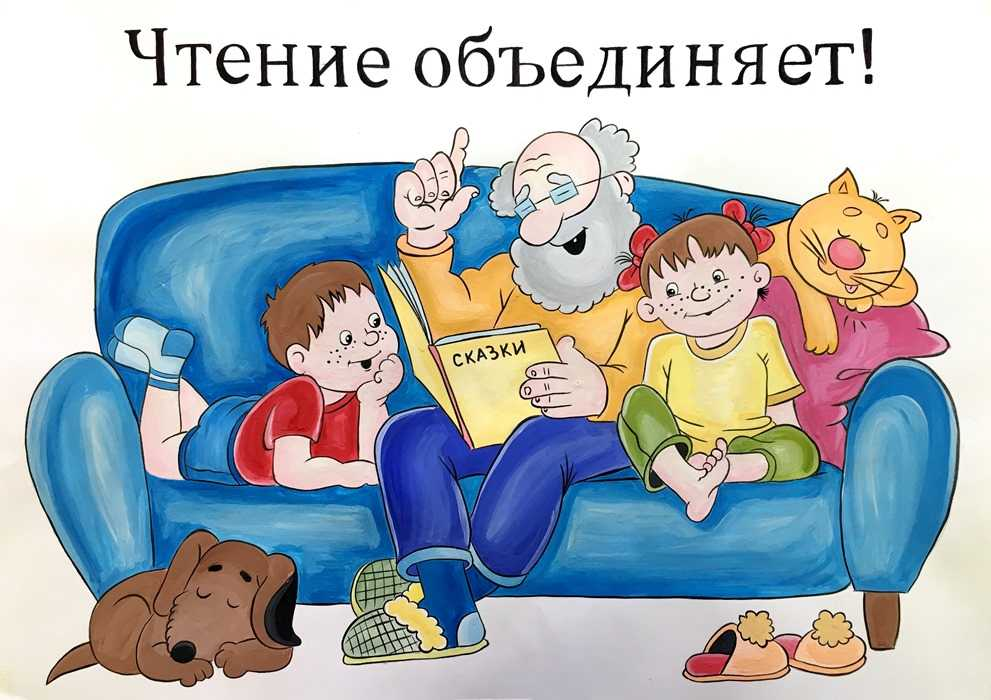 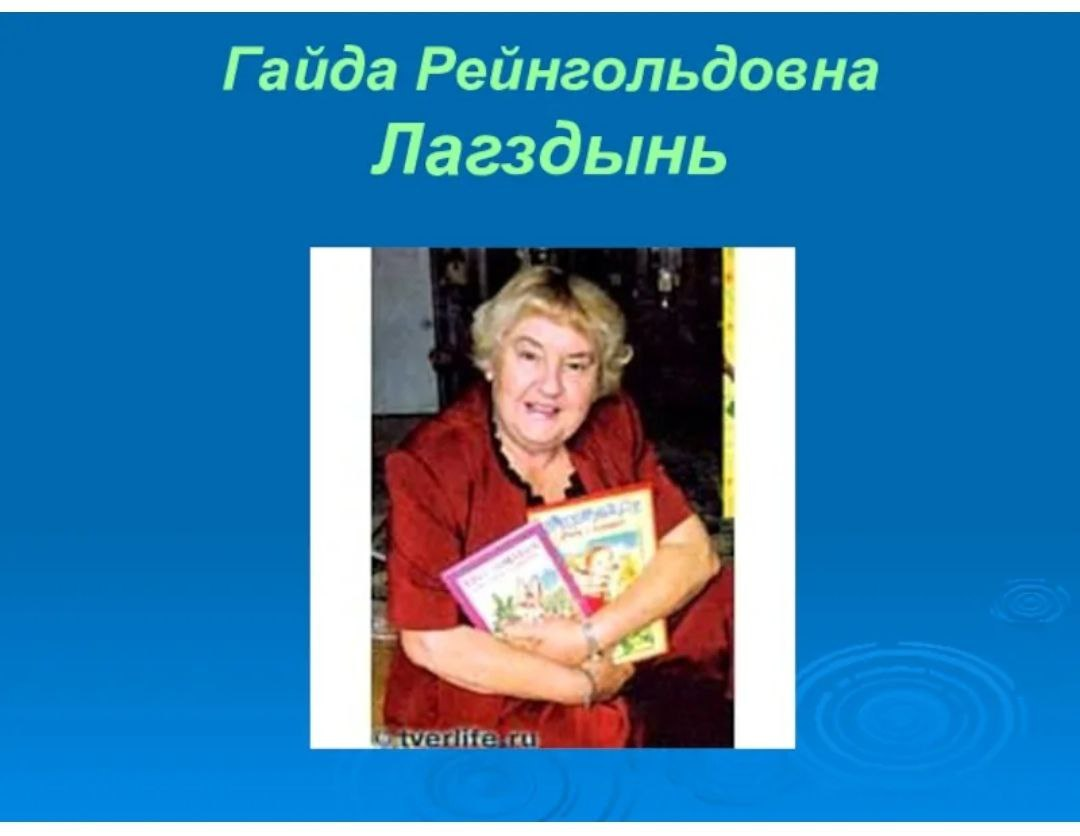 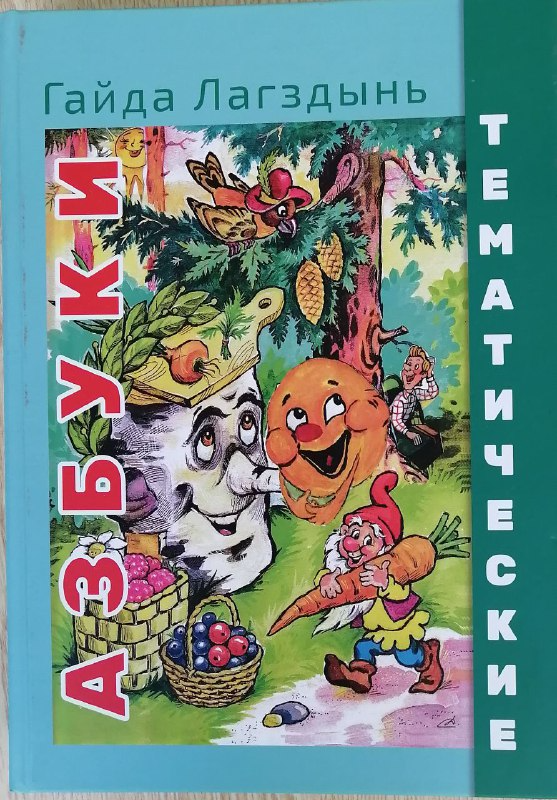 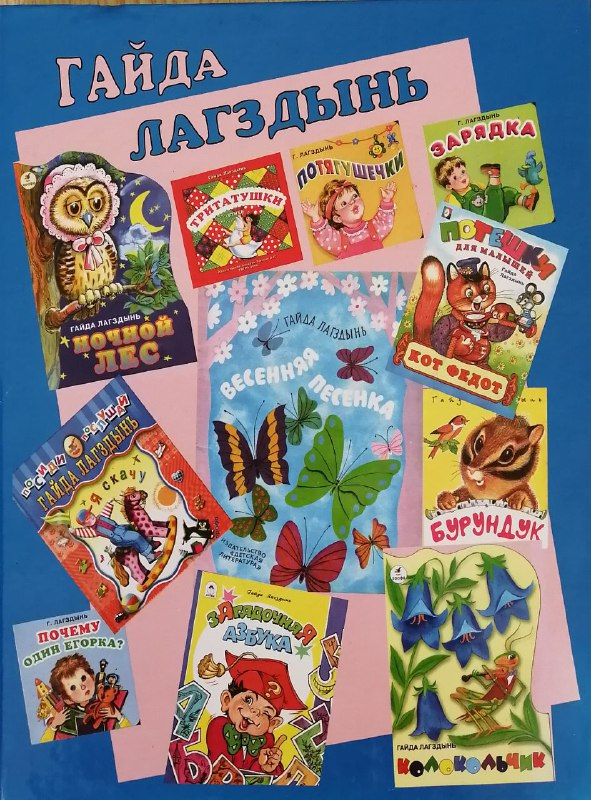 Читаем вместе с мамой
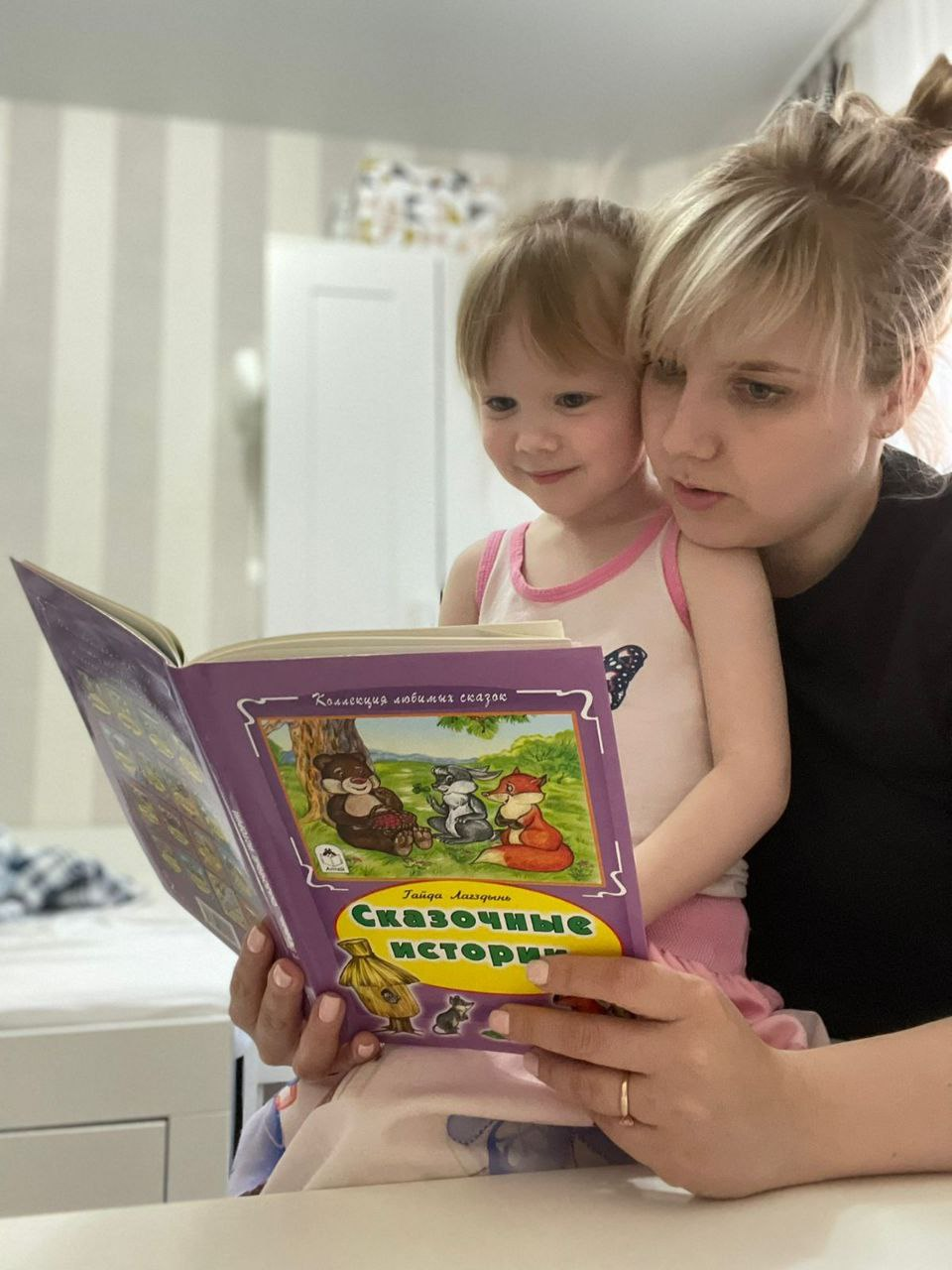 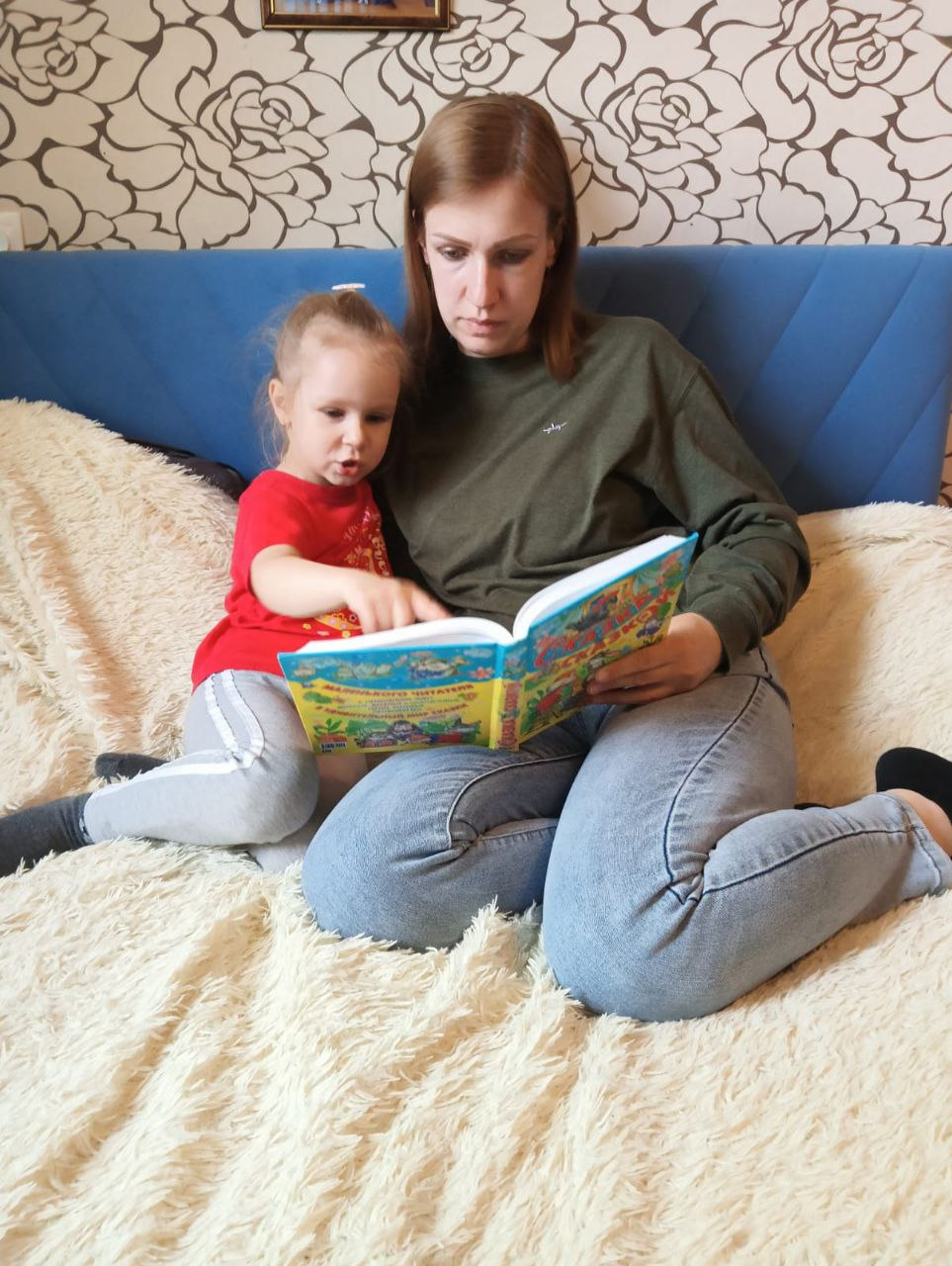 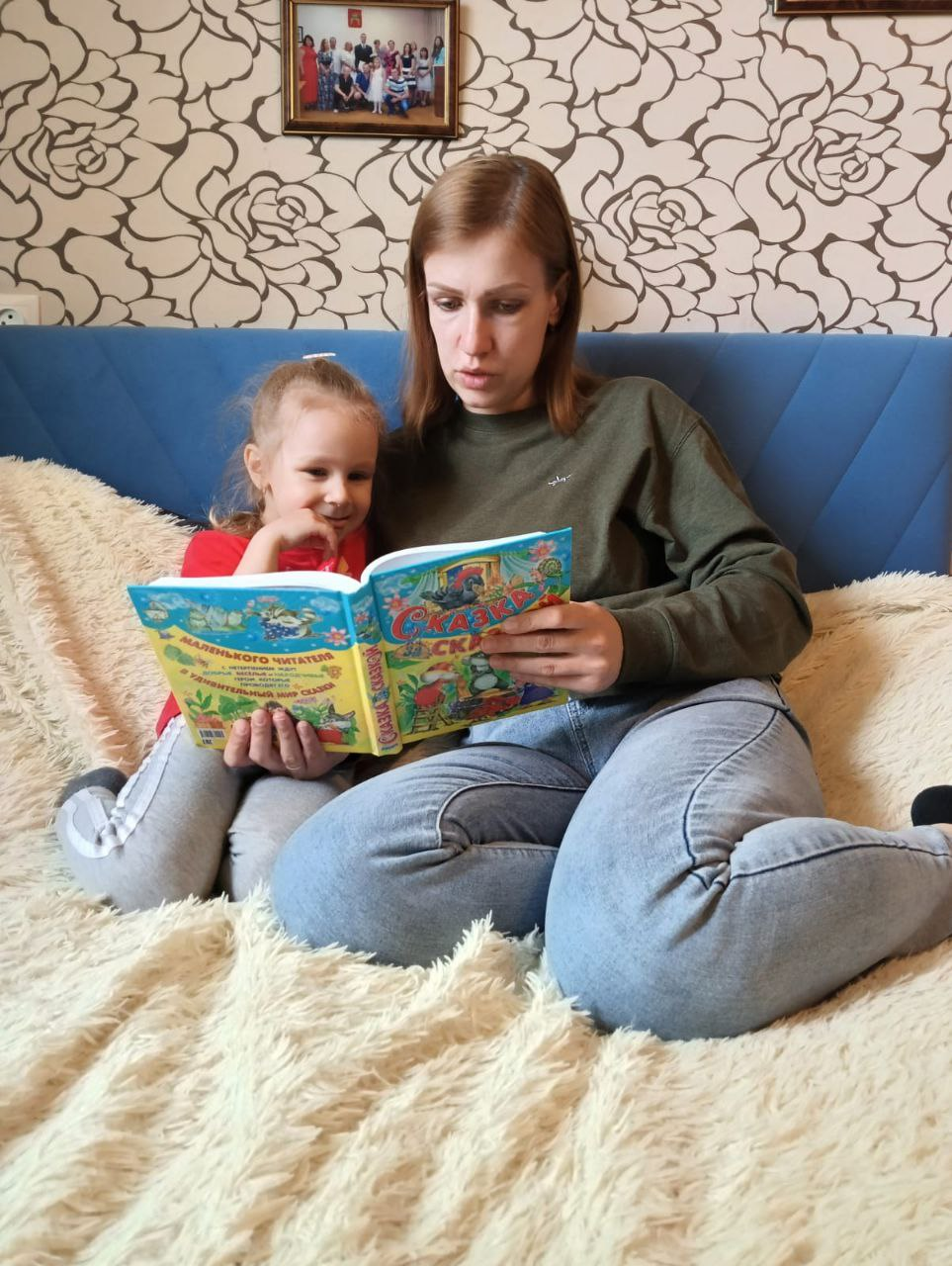 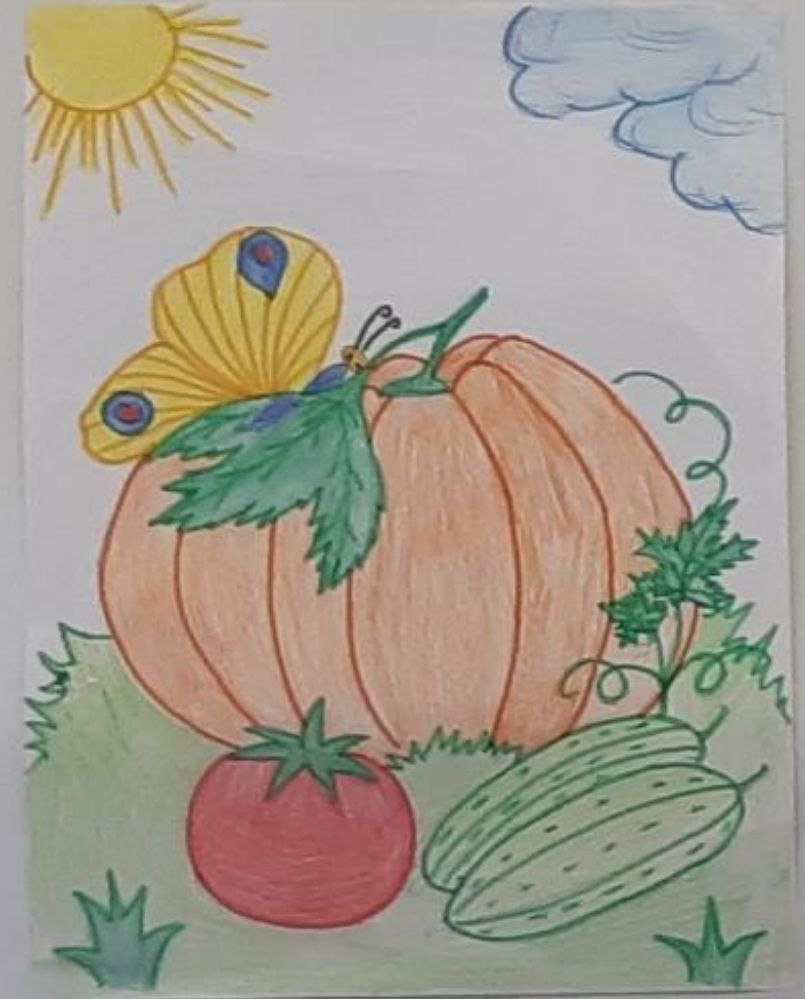 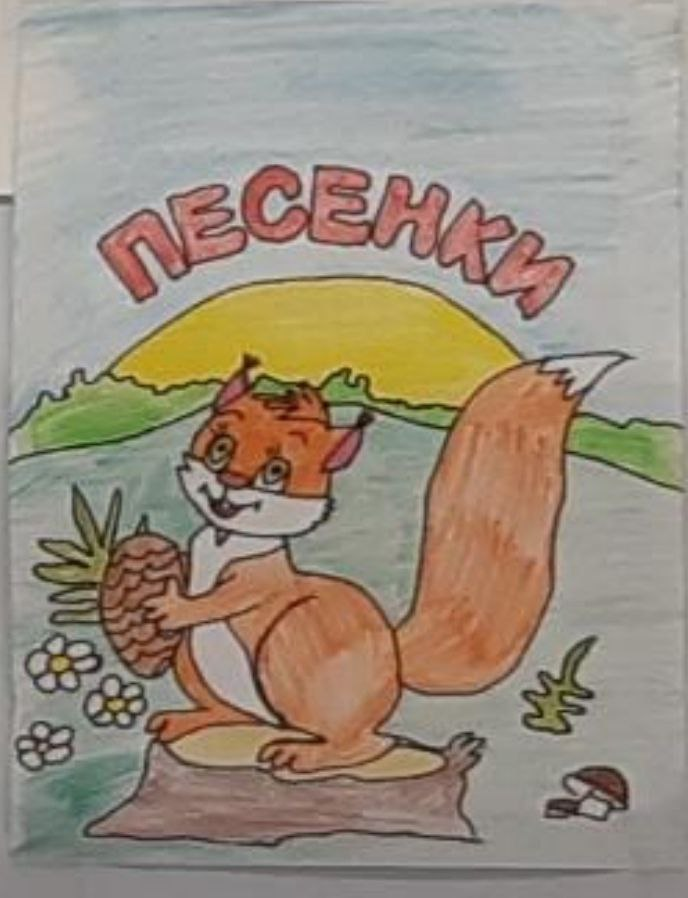 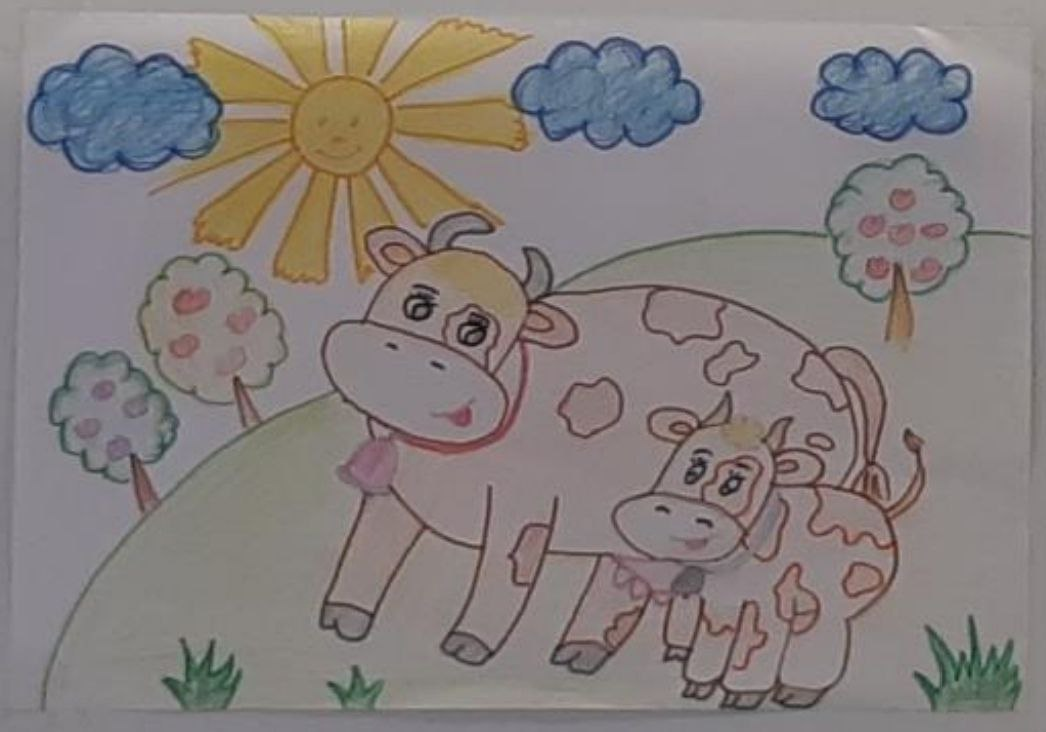 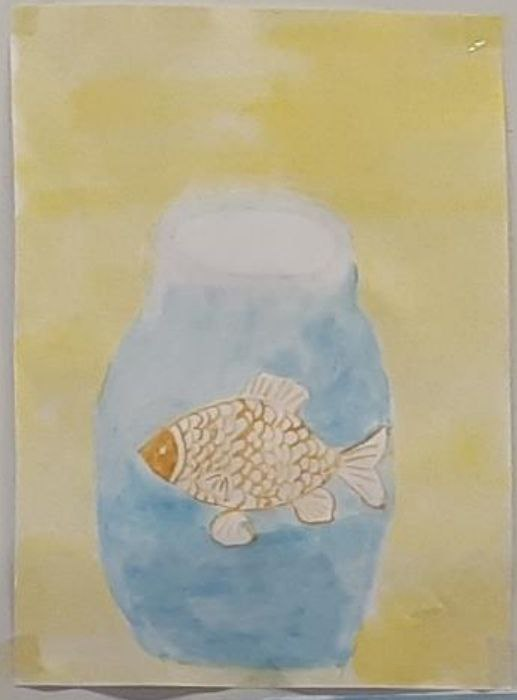 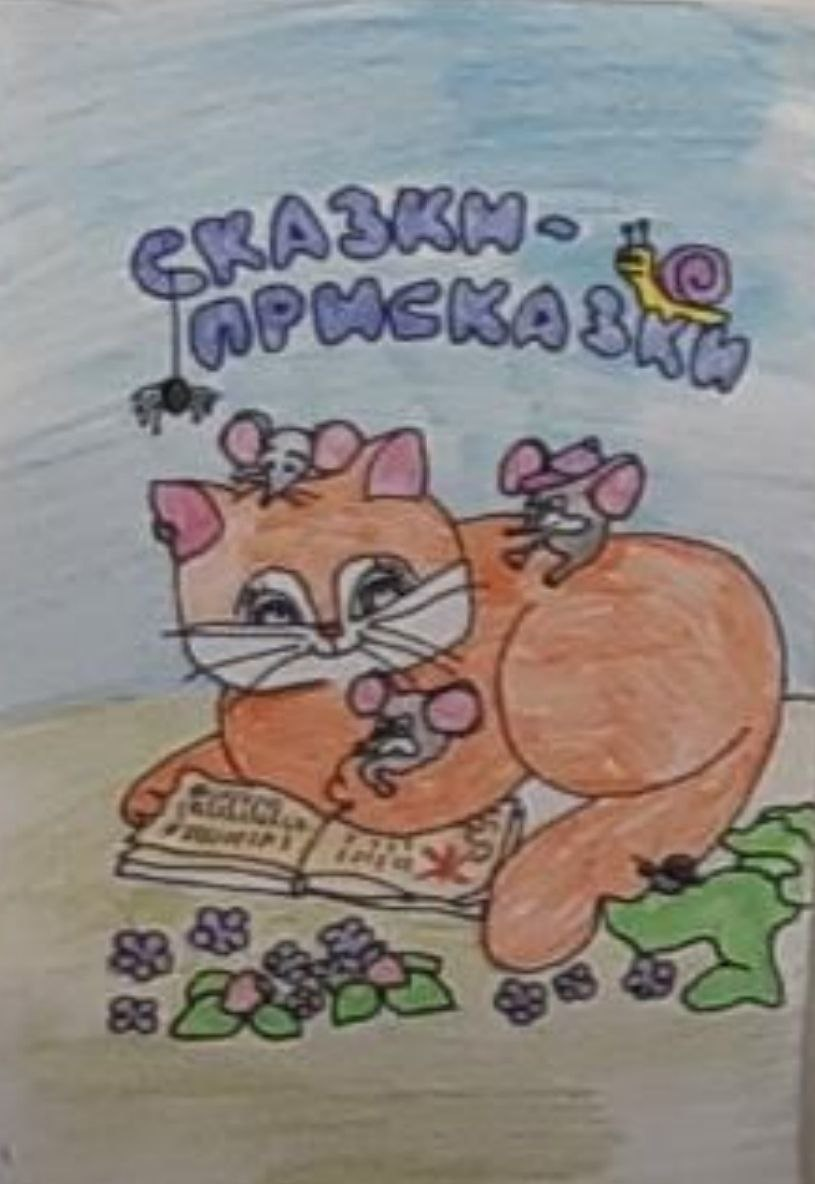